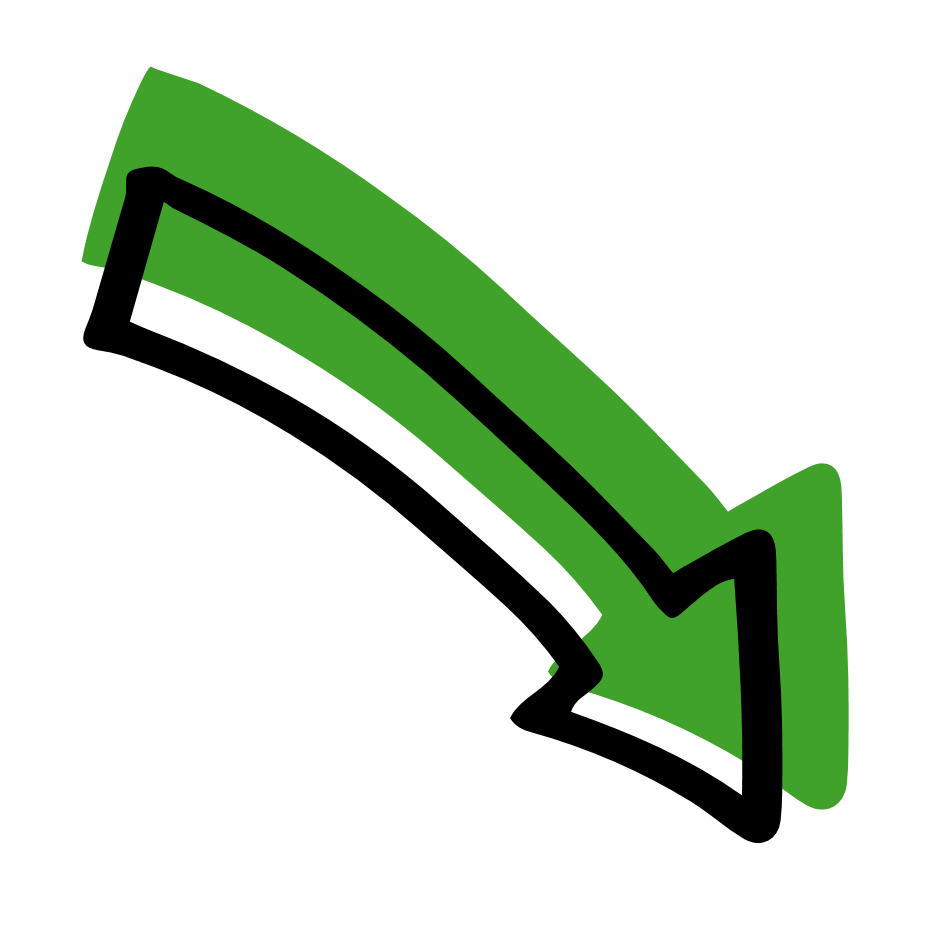 Rhoi cymorth cyntaf.
Cyflwyniad
Gweithgaredd
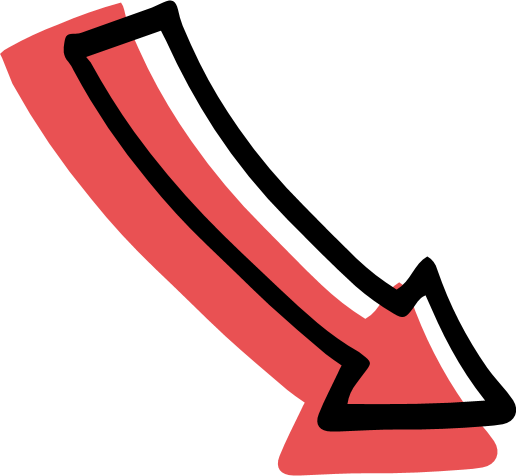 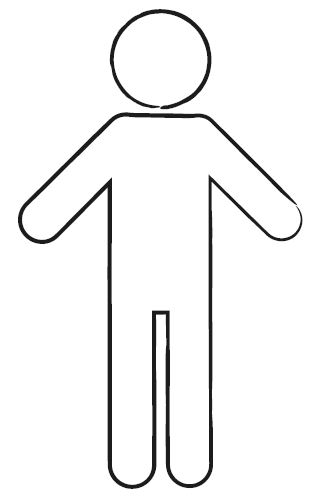 Amlinelliad o berson
Yn eich grwpiau tynnwch lun, y tu mewn i’r amlinelliad o’r person, rai o’r anafiadau a’r salwch a allai ddigwydd sy’n golygu y byddai angen cymorth cyntaf arnyn nhw, er enghraifft, taro’r pen, llosgi’r llaw, trawiad ar y galon, torri asgwrn y goes.
Tynnwch linell o’r anaf i’r man y tu allan i amlinelliad y person, meddyliwch pa gymorth cyntaf y gallai fod ei angen ar y person i’w helpu i wella, er enghraifft, bag o bys wedi’u rhewi ar y pen, ffonio 999, cadw’r asgwrn sydd wedi'i dorri yn llonydd, ac ati.
O gwmpas ymyl allanol y papur, ysgrifennwch beth fyddai rhywun yn gallu ei ddweud wrth rywun i’w cysuro, er enghraifft, “Peidiwch â phoeni, mae help ar y ffordd.”